P4: specifying data planeshttp://P4.org
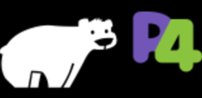 Intel – Hillsboro, ORJuly 10, 2018
Mihai Budiu
VMware Research Group
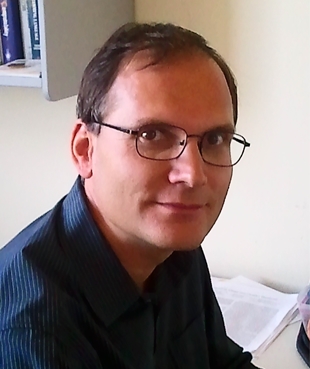 My Background
Ph.D. from CMU (computer architecture, compilers)
Microsoft Research(security, big data, machine learning)
Barefoot Networks(P4 design and implementation)
VMware Research(P4, SDNs, big data)
Note: I am not a networking person
2
My involvement with P4
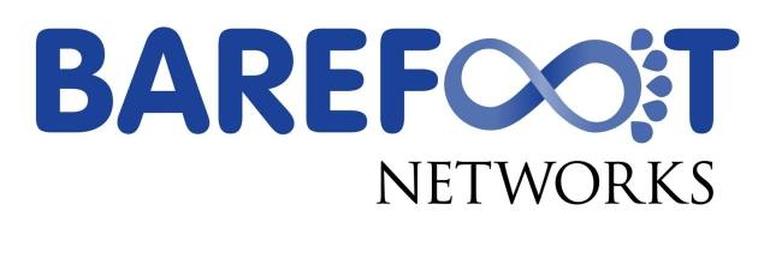 Hired at                            to work on the design and implementation of P4
In Barefoot led the group that created the first P416 draft document
Started (with Chris Dodd) the C++ reference compiler implementation
Main contributor to the open-source P4 compiler front-end, mid-end and several back-ends
Pushed P416 through standardization process
Currently co-chair of the P4 language design working group
3
What I can talk about today
P416 programming language
Language design
Language/architecture separation
Portability vs. extensibility
P416 reference compiler architecture
How to extend the compiler for a new target
Compiling P4->eBPF
Compiling to eBPF (packet filters)
Compiling to XDP (packet switching)
Comparing P4 and eBPF
These are organized as 3 separate PPTX presentations
4
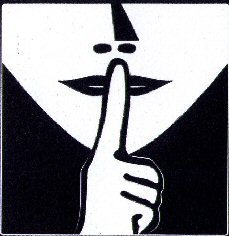 What I don’t plan to cover
P414 (the old version of P4)
Run the P4 tutorials (given at P4 developer days)
Demonstrate P4-related tools (compilers, simulators, IDEs)
The P4 control-plane API (P4Runtime)
The P4 Portable Switch Architecture
Various applications written in P4
5
Presentation outline
P4 & Programmable networks
Why should you care?
An introduction to P416
P4 limitations
Conclusions
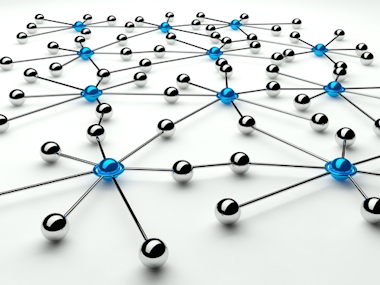 6
Networking 101
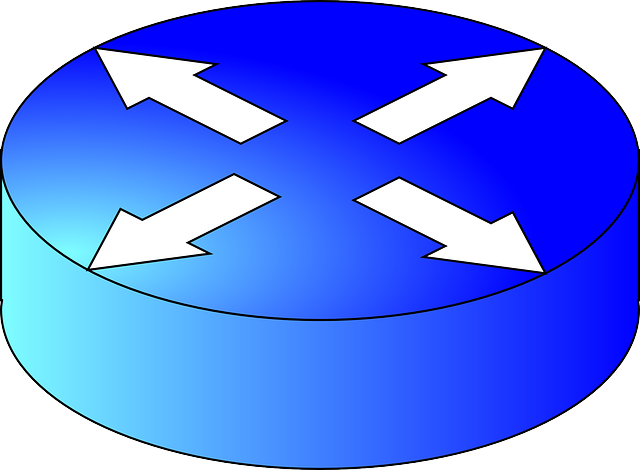 Data packets
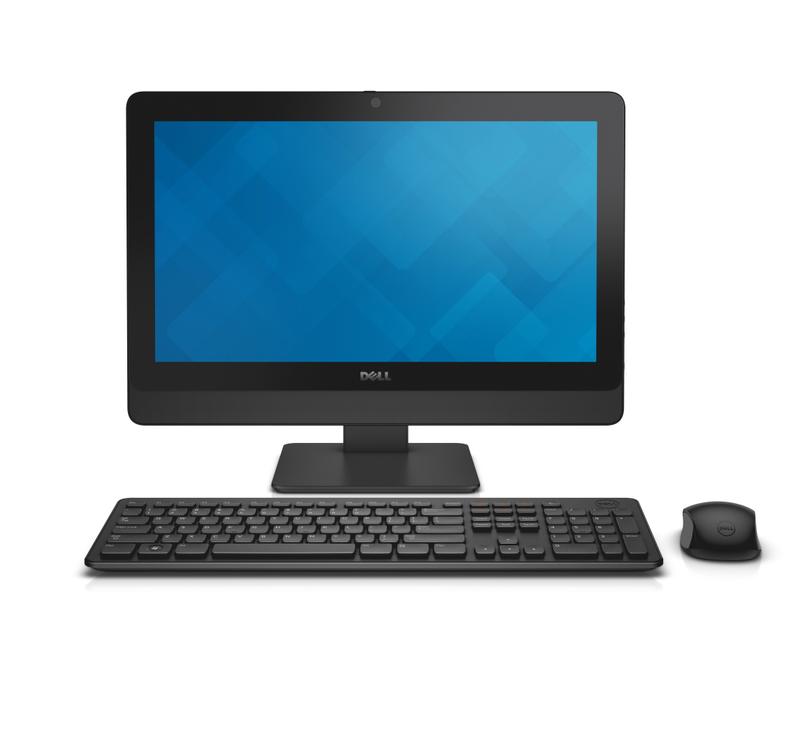 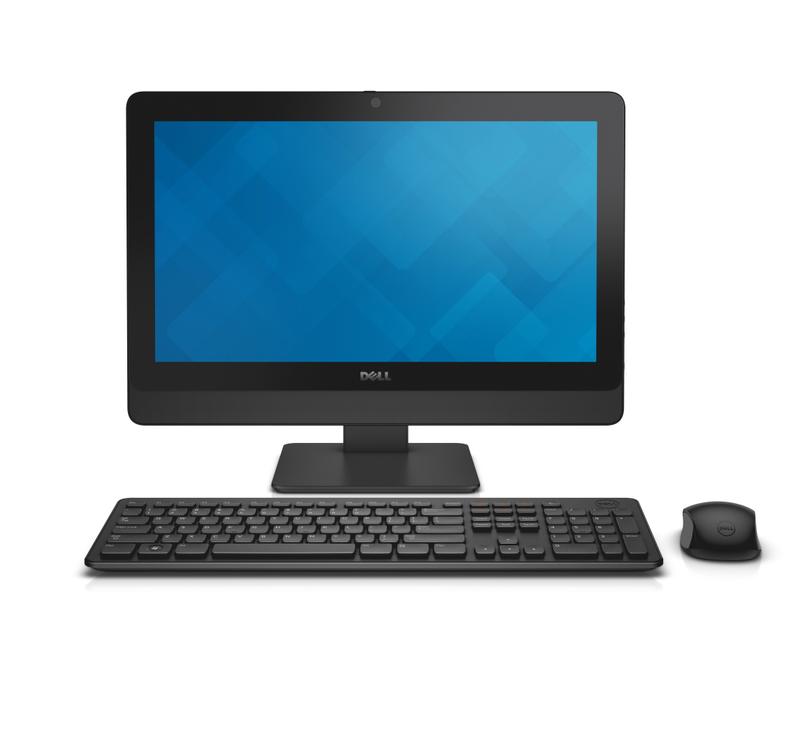 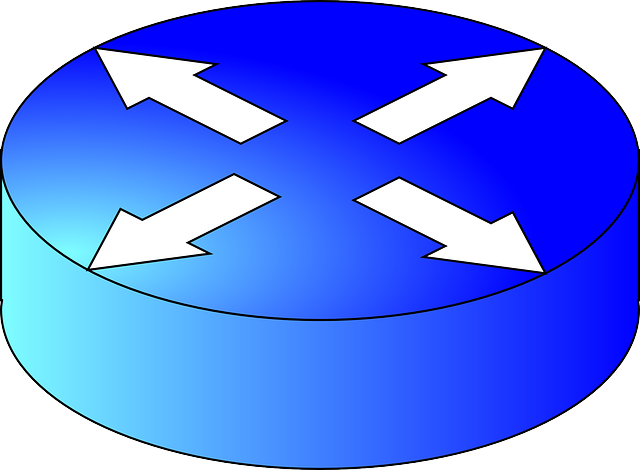 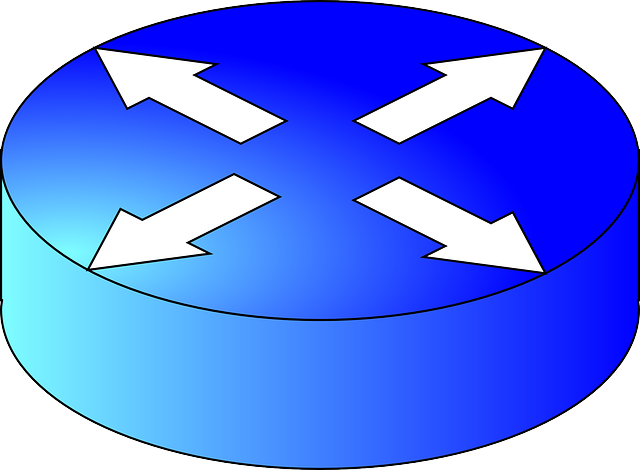 switches/routers
7
Switch Control and Data Planes
Switch architecture
Control plane
packets
Data plane
Interfaces
8
Traditional switch architecture
Control-plane CPU
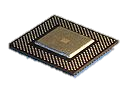 Control plane
Table management
Data plane
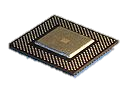 Switch ASIC
Look-up tables (policies)
9
Software-Defined Networking
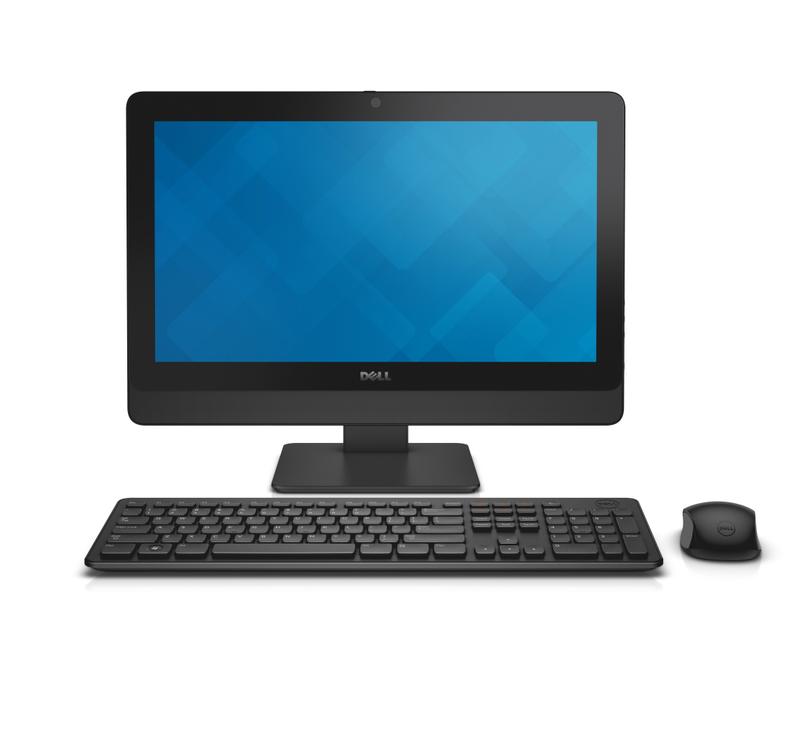 Policies/signaling
Controller
Dumb control plane
Data plane
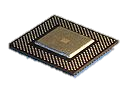 10
The P4 world
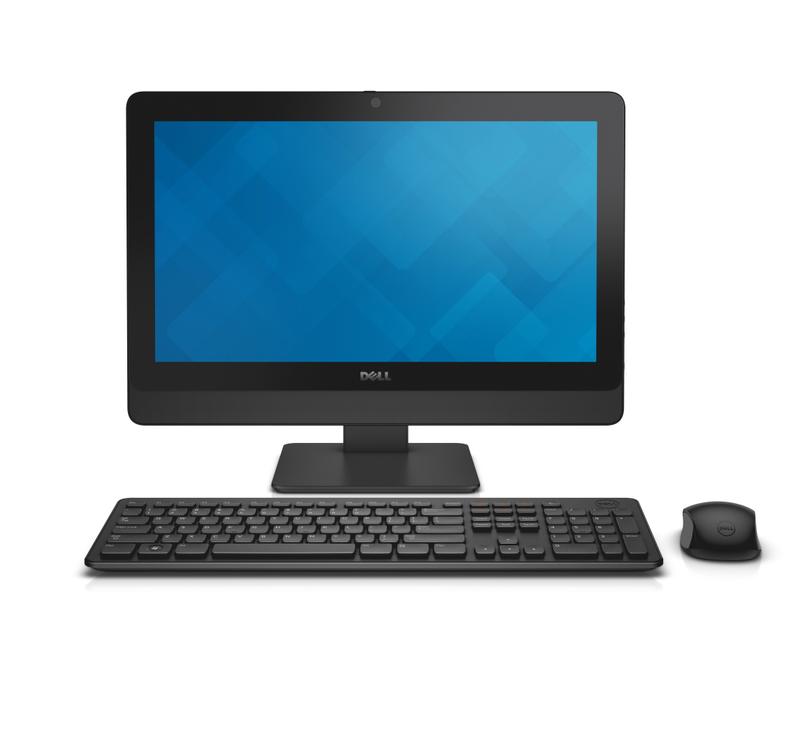 Upload program
Policies/signaling
Dumb control plane
Programmable data plane
SW: P4
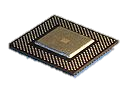 11
Not just for switches!
Programmable switches
FPGA switches
Programmable network cards
Software switches
Hypervisor switches
You name it…
Control plane
Programmable data plane
SW: P4
12
How is this possible?
Datacenter
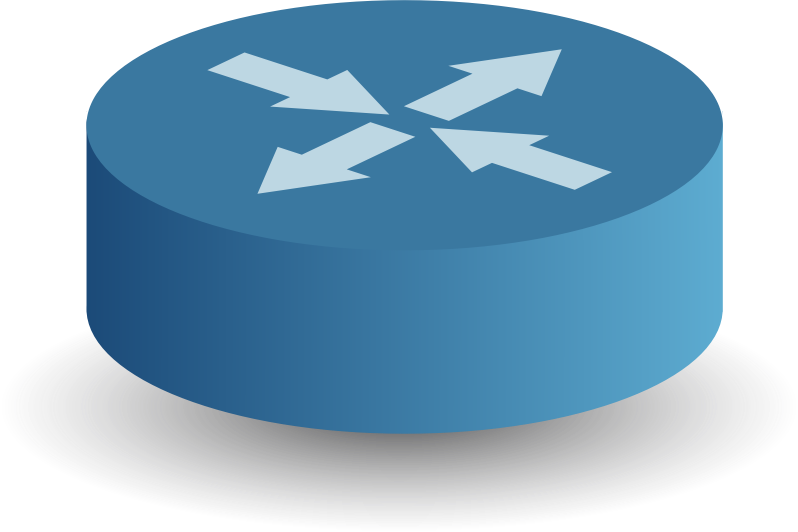 Hello
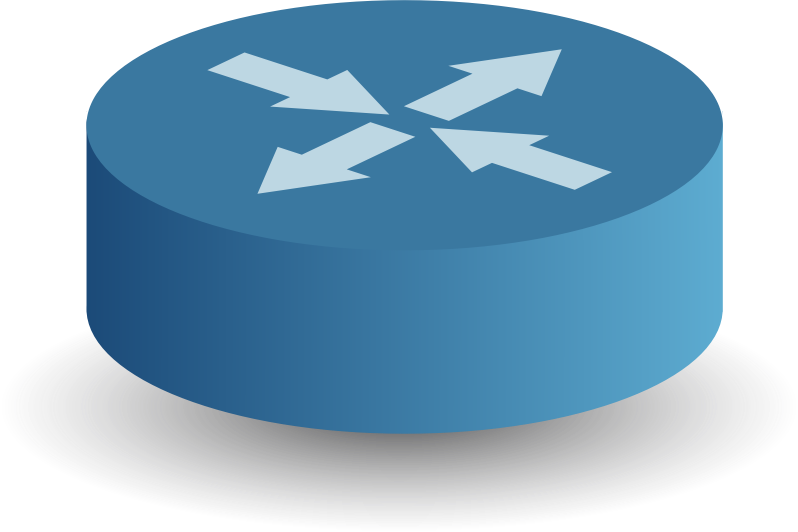 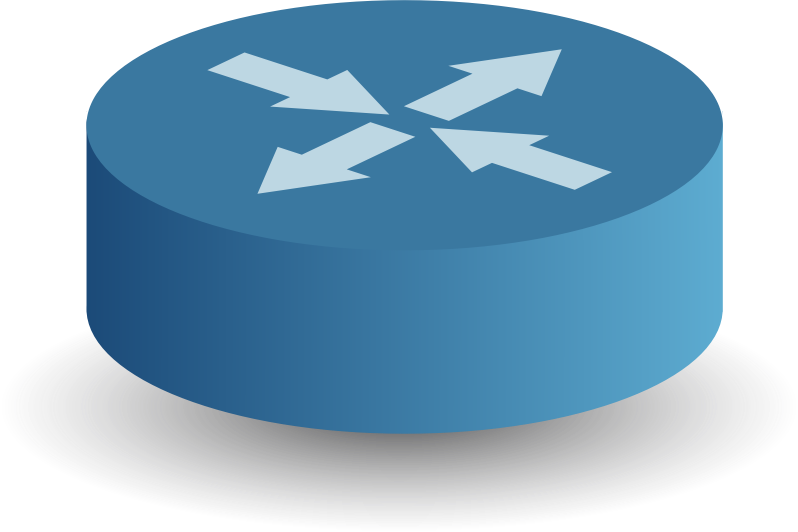 Most useful if you haveyour own network playground
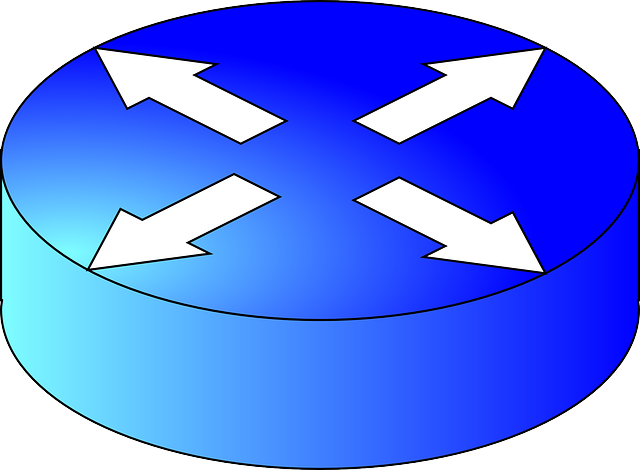 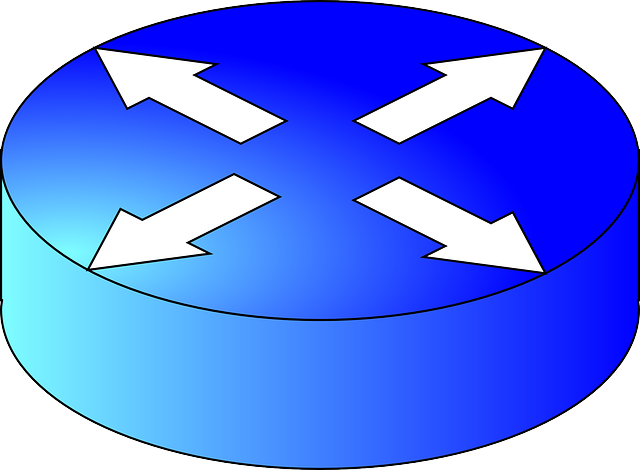 ?
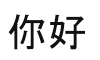 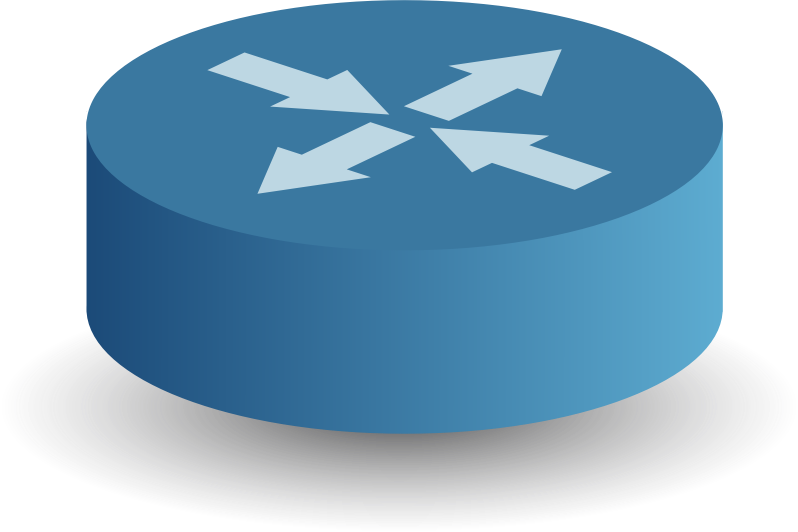 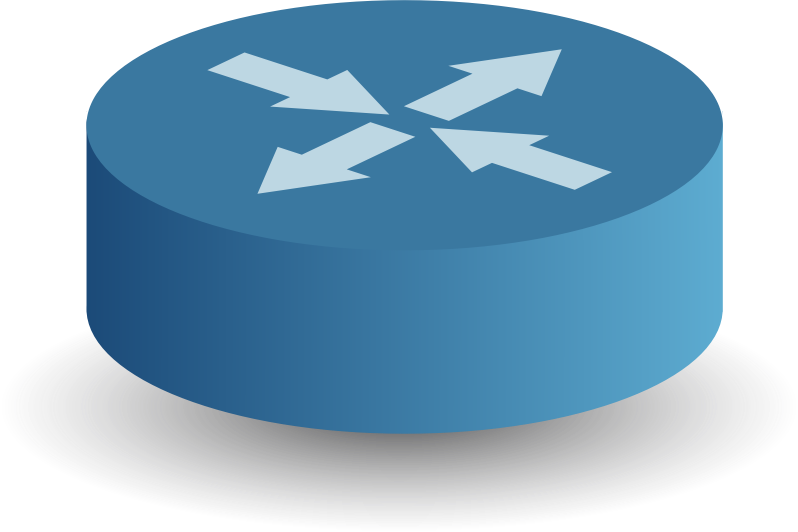 13
Data-planes
From now on in this presentation we only talk about the data-plane
We expect that SDN will continue to evolve the control-plane
Control plane
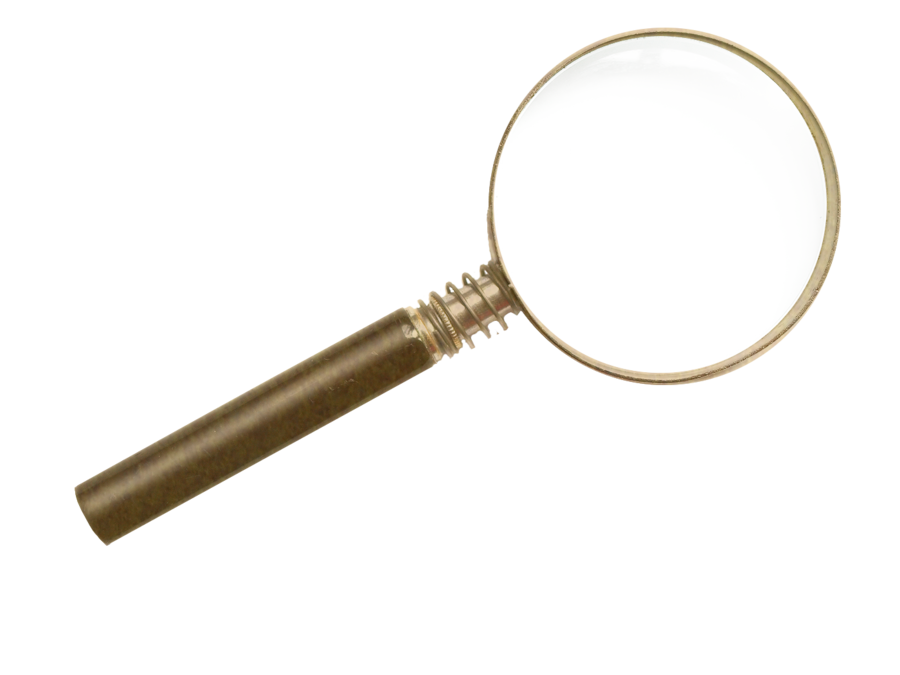 Data plane
14
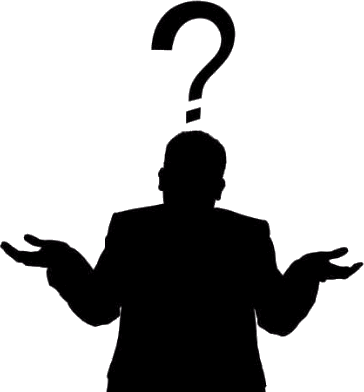 WHY SHOULD YOU CARE?
15
P4.org Consortium
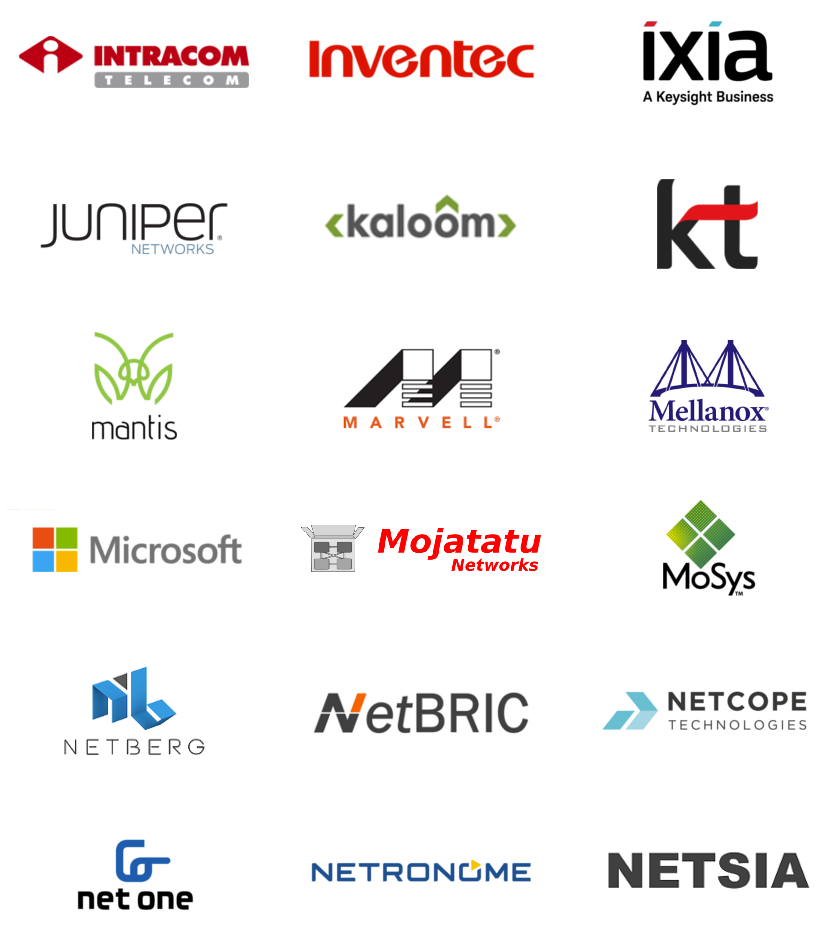 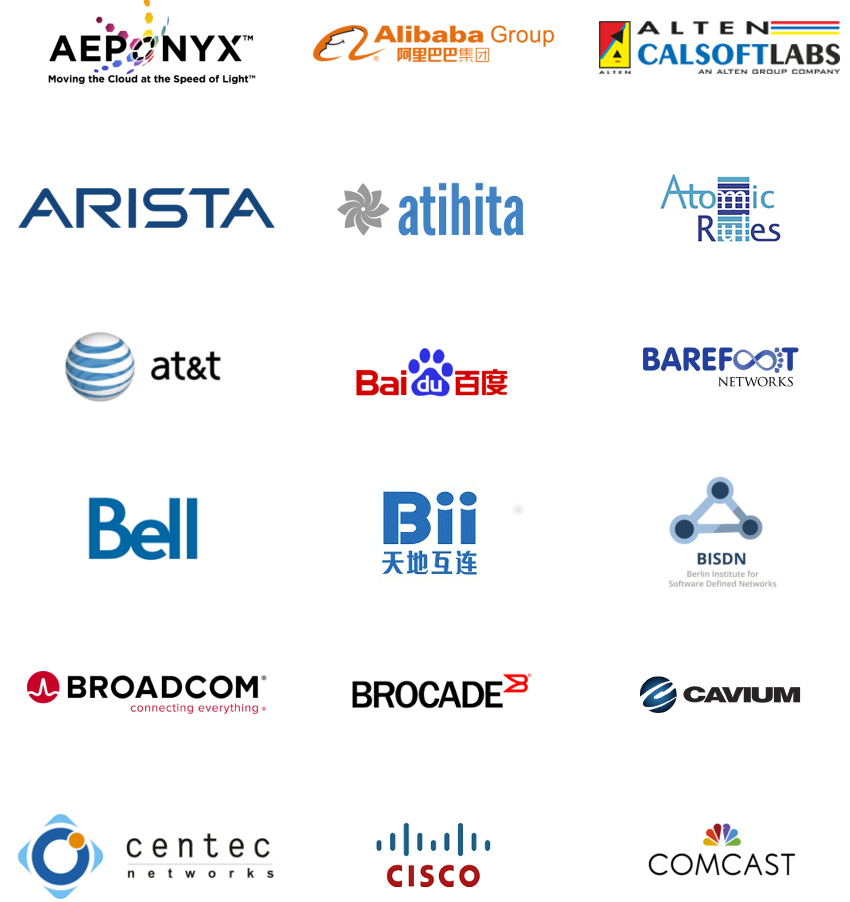 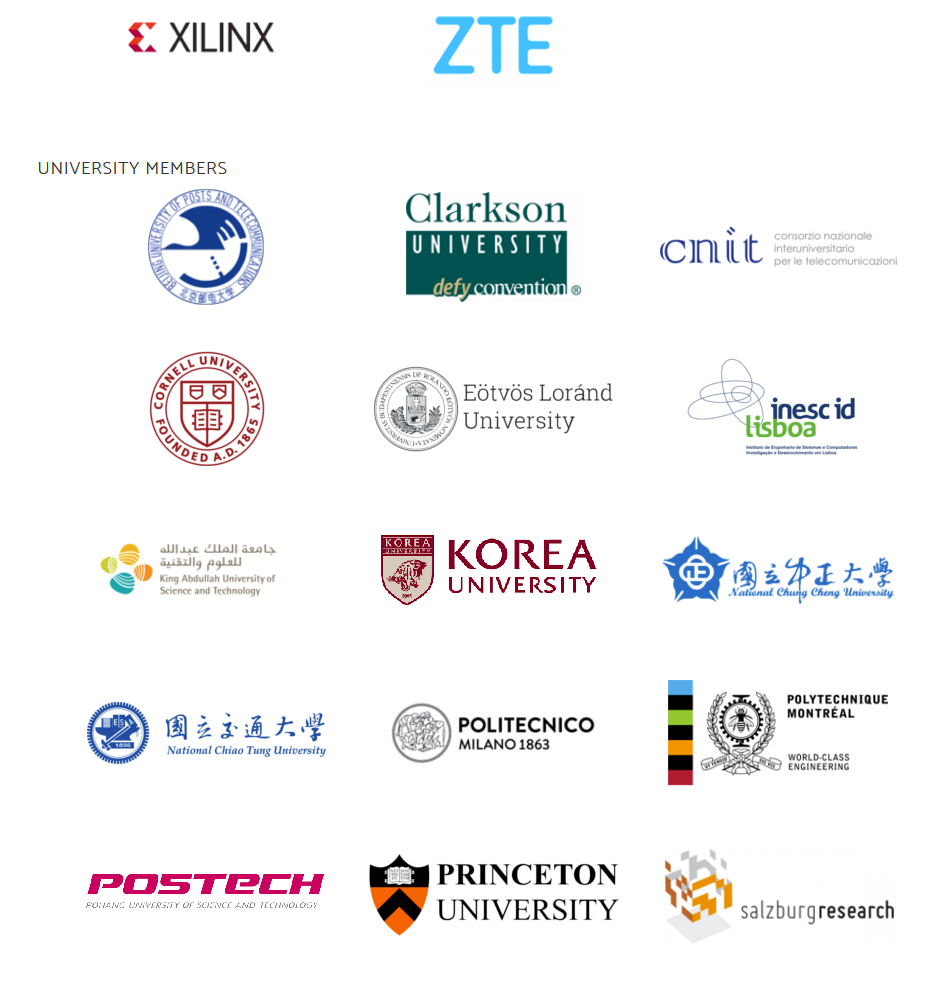 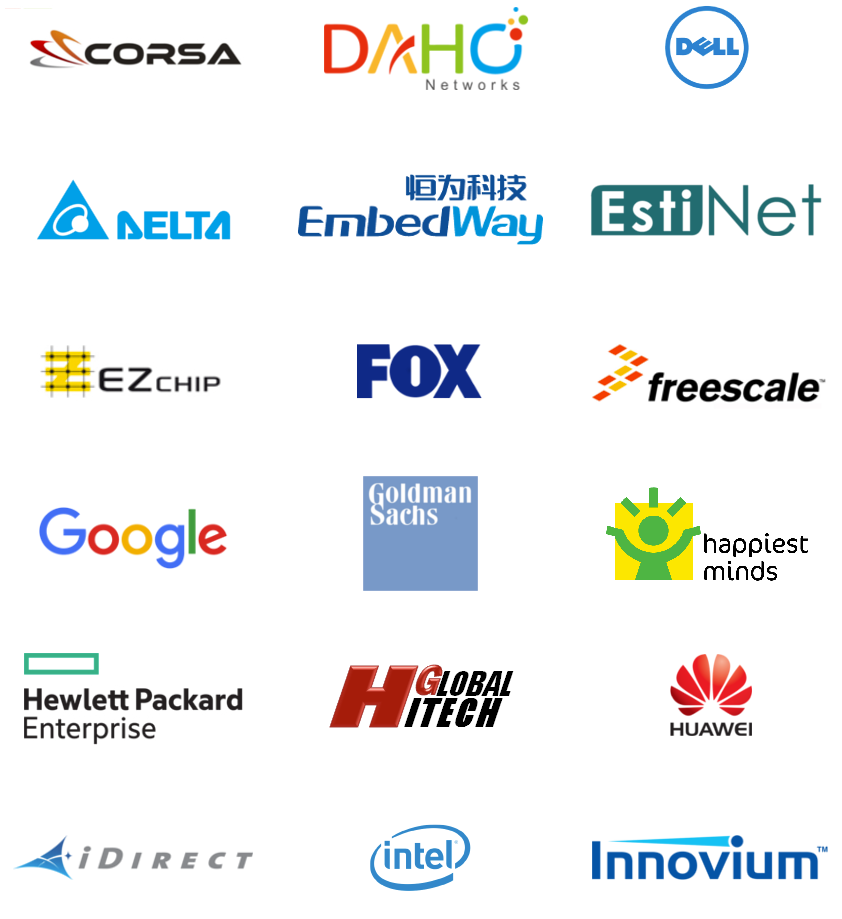 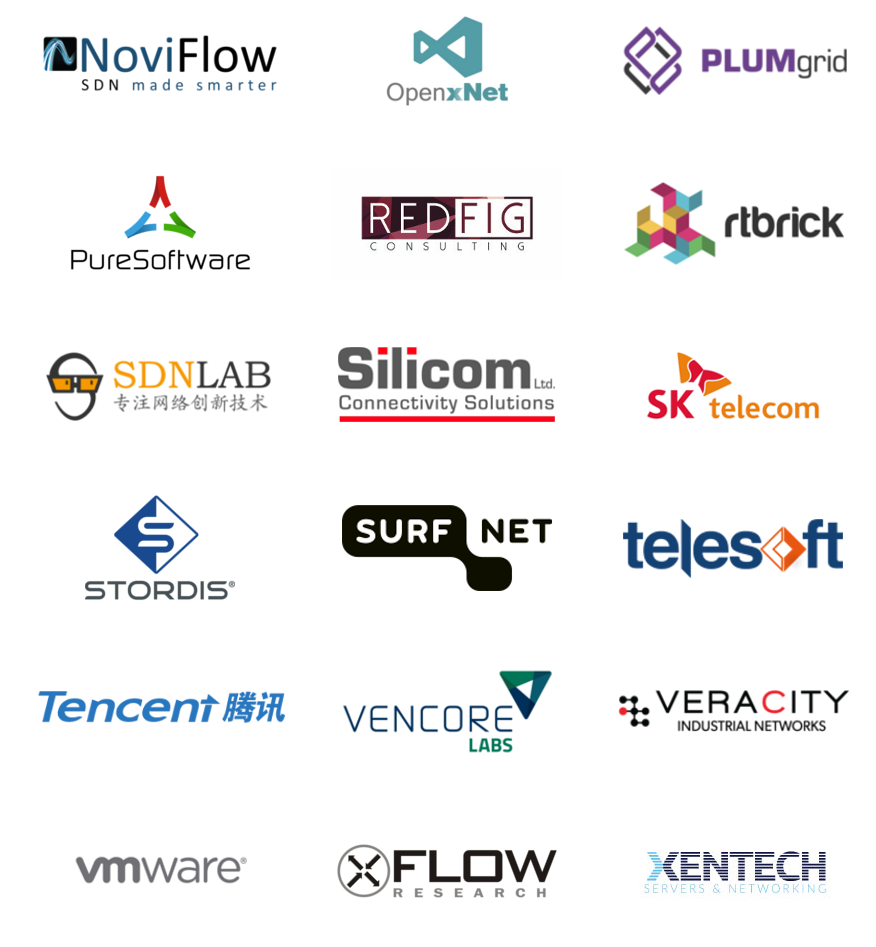 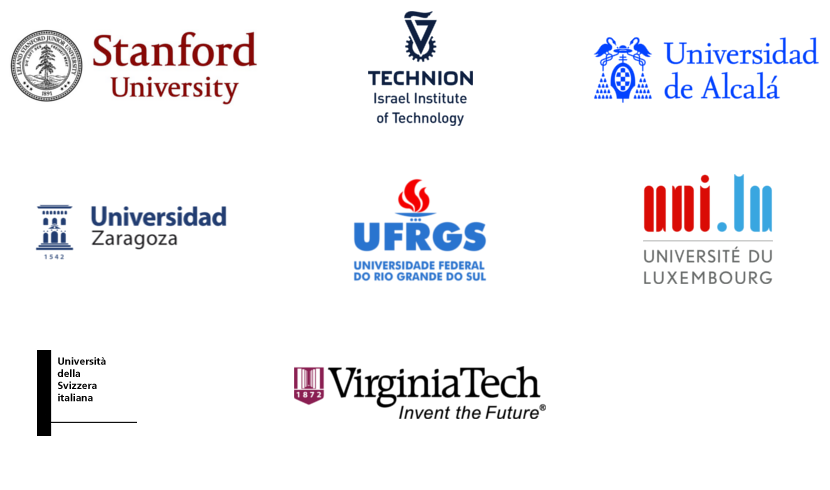 Carriers, cloud operators, chip cos, networking, systems, universities, start-ups
16
Isn’t Open-Flow Enough?
Open-Flow version
Open-flow has never been enough: it keeps changing to describe new protocols
Very fragmented
17
Protocols = programs
VxLAN: 175 lines of P4
Took 4 years from proposal to wide availability
NVGRE: 183 lines of P4

M. Shahbaz, S. Choi, B. Pfaff, C. Kim, N. Feamster, N. McKeown, J. Rexford, PISCES: A Programmable, Protocol-Independent Software SwitchSIGCOMM 2016
40 times reduction in the size of the OvS parser
Much easier to add new protocols
Same performance
18
Use only what you need
IETF has issued thousands of RFCs
Switch RAM and CPU is very expensive
Network operators can remove protocols
Simplertroubleshooting
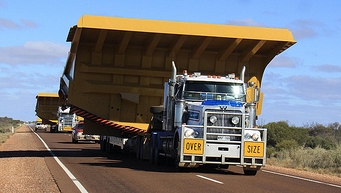 19
Network monitoring
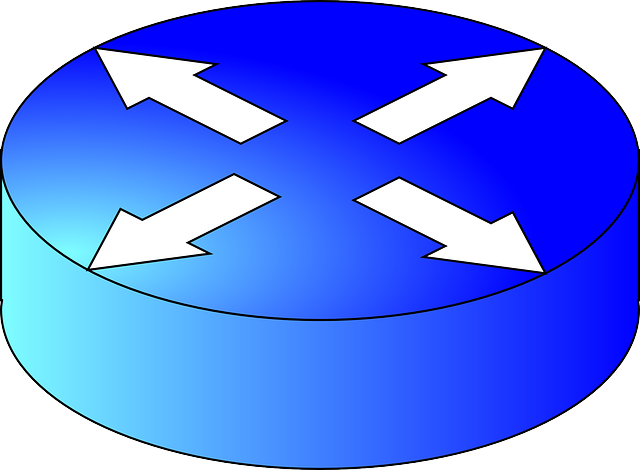 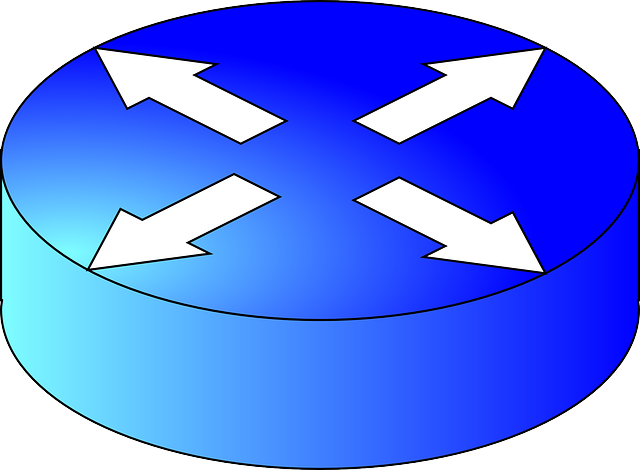 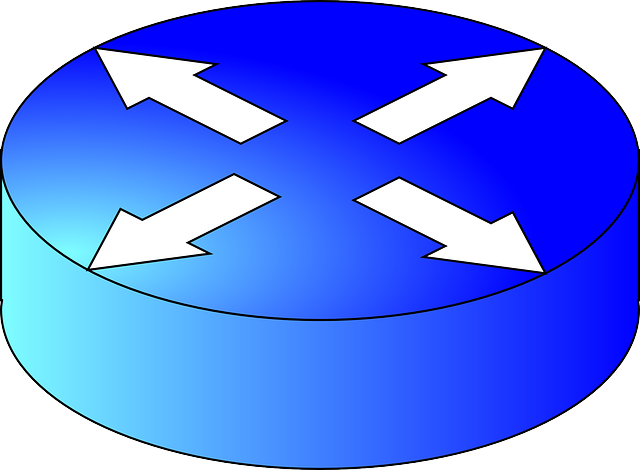 measurements
(custom headers)
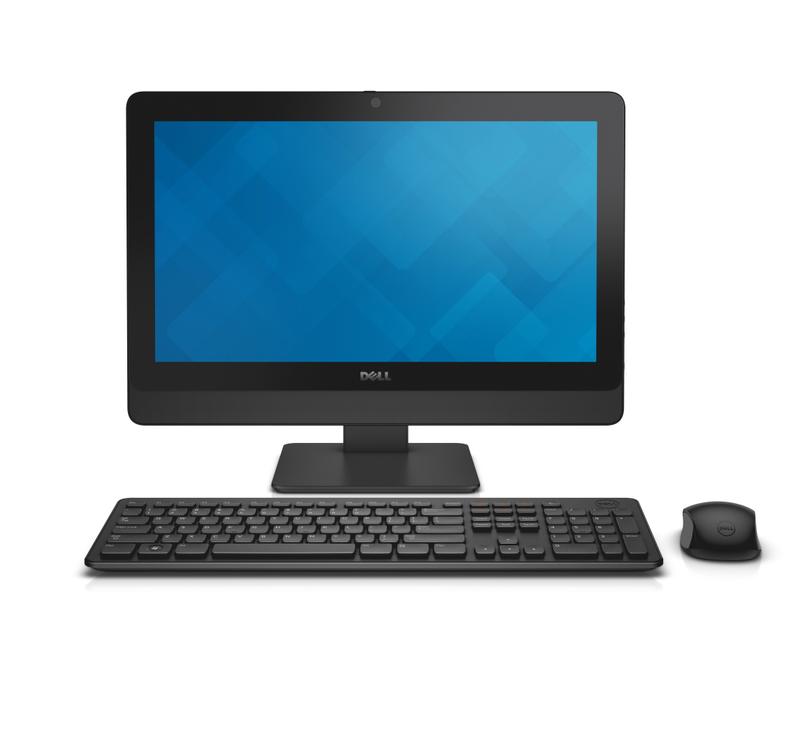 Monitoring
agent
In-Band Network Telemetry (INT)
Improving Network Monitoring and Managementwith Programmable Data Planes
By Mukesh Hira & LJ Wobker
20
Optimize your network
Push application functionality in the network
High speed
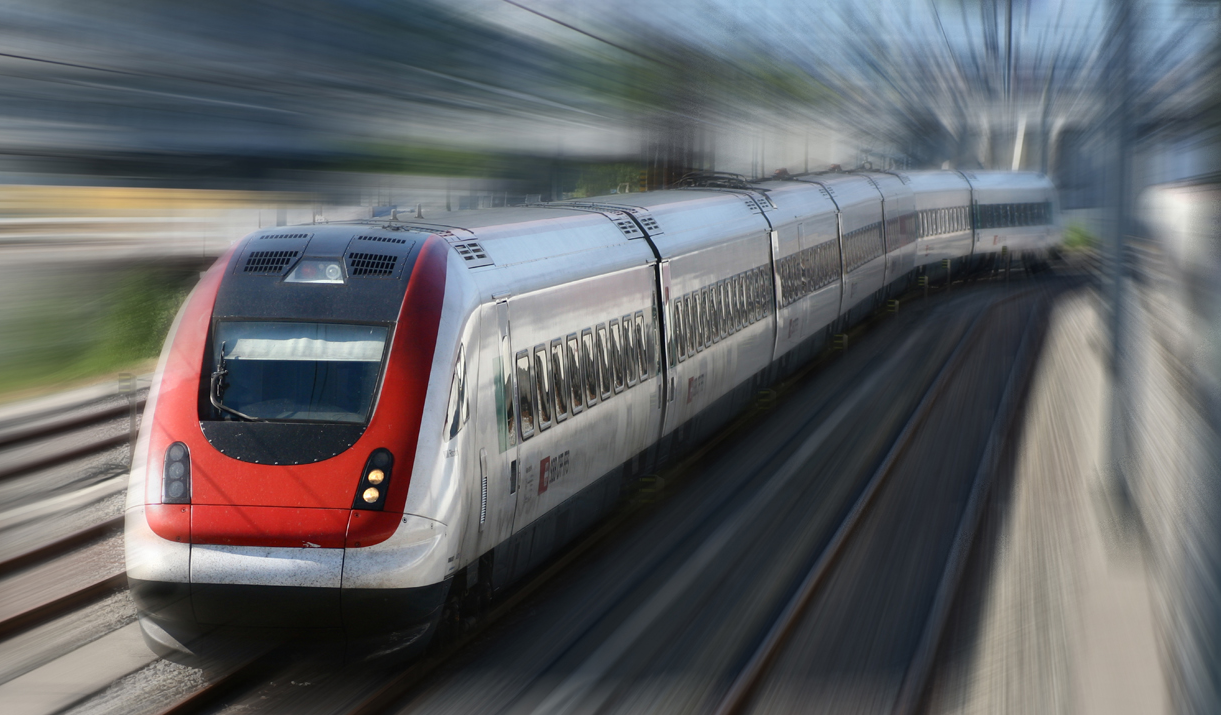 Paxos Made Switch-y
Huynh Tu Dang, Marco Canini, Fernando Pedone, Robert Soulé 
CCR April 2016
21
Network = software
Use software engineering principles and tools
Upgrade your network at any time
Protocols = intellectual property
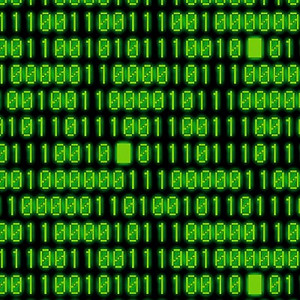 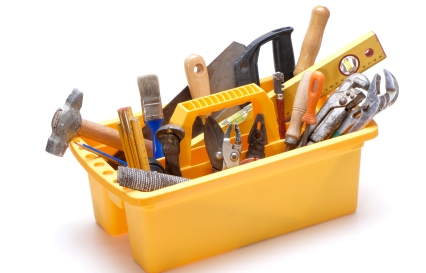 22
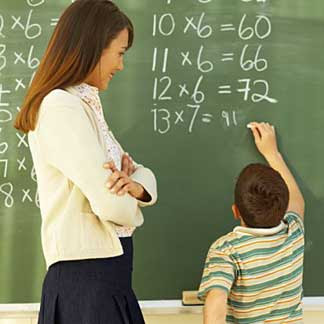 AN INTRODUCTION to P416
23
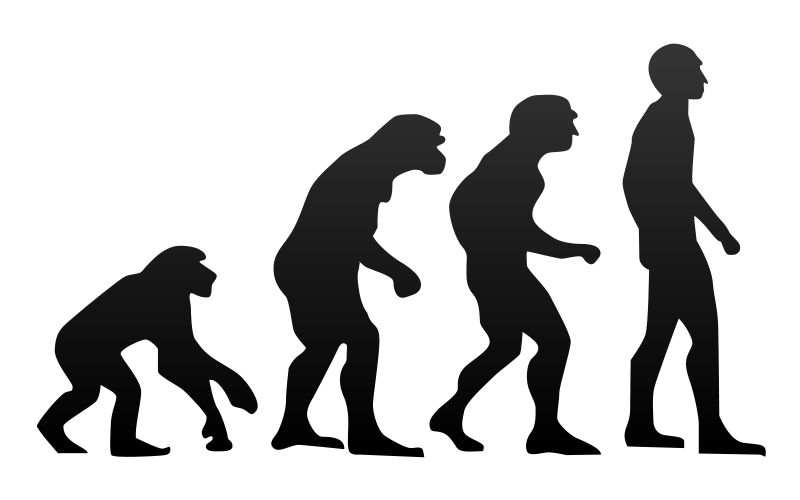 Language evolution
P4: Programming Protocol-Independent Packet Processors
Pat Bosshart, Dan Daly, Glen Gibb, Martin Izzard, Nick McKeown, Jennifer Rexford, Cole Schlesinger, Dan Talayco, Amin Vahdat, George Varghese, David Walker ACM SIGCOMM Computer Communications Review (CCR). Volume 44, Issue #3 (July 2014)

P4 v1.0 spec, reference implementation and tools released in Spring 2015 (mostly by Barefoot Networks), Apache 2 license, http://github.com/p4lang.

P416 spec, draft reference implementation and tools released in December 2016; spec finalized May 2017; v1.1 in June 2018 http://github.com/p4lang/p4-spec
24
P4 Community
http://github.com/p4lang
http://p4.org
Free membership!

Mailing lists
Workshops 
P4 developer days

Academic papers (SIGCOMM, SOSR)
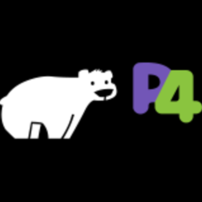 25
P4 working groups
Language design: evolves P4
Control-plane API: defines API between control-plane and P4 program (P4Runtime)
Applications: defines interoperable applications (e.g. In-band Network Telemetry)
Architecture (Portable Switch Architecture):standardizes portable architecture models
Education
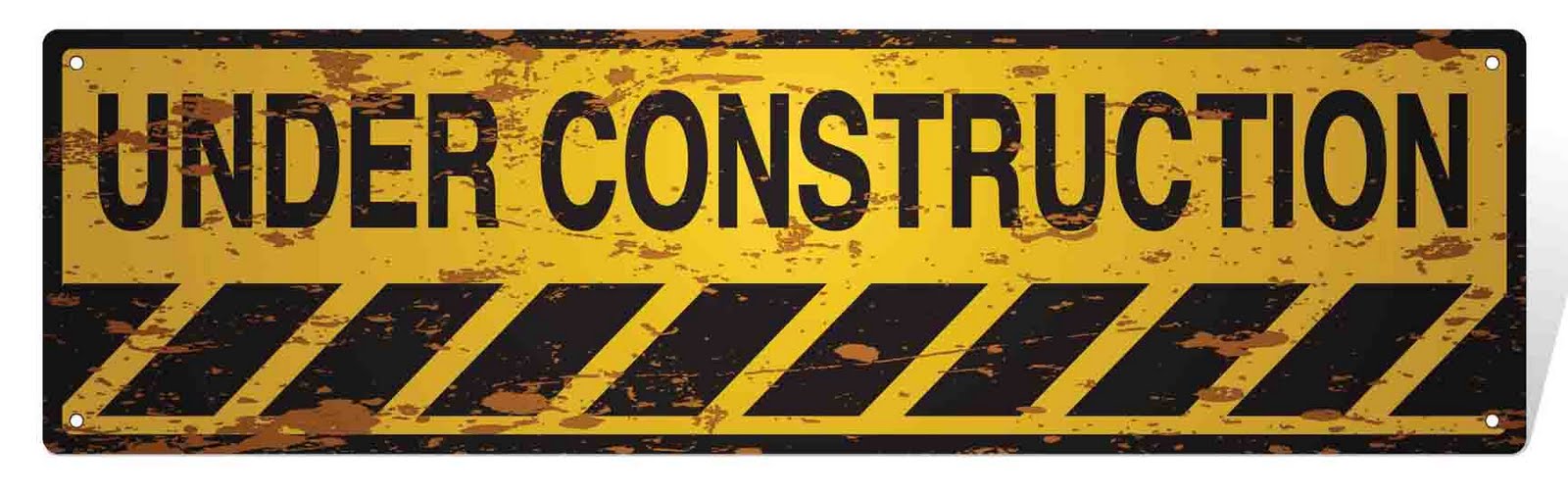 26
Available Software Tools
Compilers for various back-ends
Netronome chip, Barefoot chip, eBPF, Xilinx FPGA
(open-source and proprietary)
Multiple control-plane implementations
SAI, OpenFlow, P4Runtime
Simulators
Testing tools
Sample P4 programs
IntelliJ plugin IDE, editor modes
Tutorials
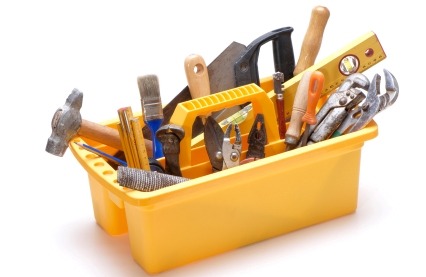 27
P4 software workflow
User-supplied
Control-plane
API
P4 program
P4 compiler
LOAD
API
control
signals
Data plane
P4architecture
model
Dataplaneruntime
Tables
externobjects
LOAD
target
Manufacturer supplied
28
P416
Most recent revision of P4
C-like syntax; strongly typed
No loops, pointers, recursion, dynamic allocation
Spec: http://github.com/p4lang/p4-spec
Reference compiler implementation(Apache 2 license): http://github.com/p4lang/p4c
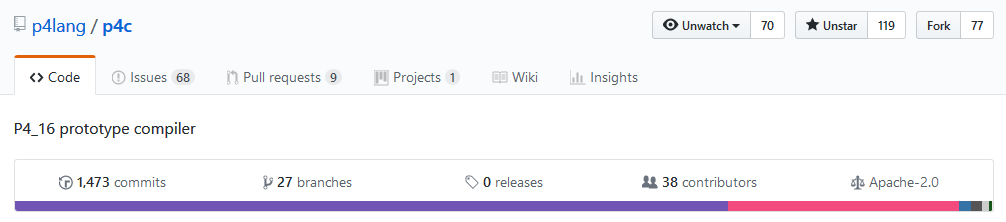 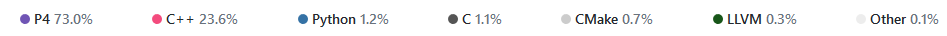 29
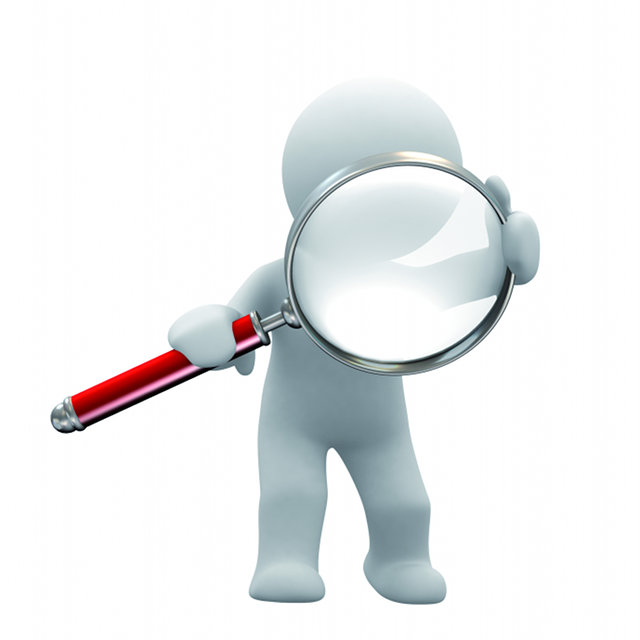 P416 Language Overview
Suitable for L2 & 3
High-level, type, memory-safe (no pointers)
Bounded execution (no loops)
Statically allocated (no malloc, no recursion)
Sub-languages:
Parsing headers
Packet header rewriting
Target architecture description
30
P416 data plane model
Programmableblocks
P4
P4
P4
Data plane
Fixed function
Interfaces
31
Example packet processing pipeline
Programmable
parser
Headers
eth
vlan
ipv4
Payload
Packet (byte[])
Queueing/
switching
Programmable
match-action
units
eth
ipv4
port
mtag
err
bcast
Metadata
Not programmable
Headers
Programmable
reassembly
eth
mtag
ipv4
Packet
32
Language elements
Programmable
parser
State-machine; bitfield extraction
Programmable
match-action
units
Table lookup; bitfield manipulation; control flow
Programmable
reassembly
Bitfield packing
Bitstrings, headers,structures, arrays
Data-types
user
target
Target
description
Interfaces of programmable blocks
External libraries
Support for custom accelerators
33
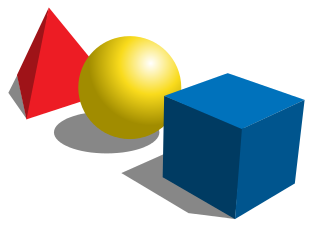 Basic data types
bit<N>, int<N>
e.g., bit<128>, int<1024>
int is two’s complement
varbit<13>
Container up to specified size; dynamic size is shorter
Only operation is copying
bool
enum, error, match_kind
error { PacketTooShort, ParseError }
error.PacketTooShort
Only string constants supported
typedef
34
Structures, headers
typedef bit<32>  IPv4Address;

header IPv4_h {    bit<4>       version;    bit<4>       ihl;    bit<8>       tos;    bit<16>      totalLen;    bit<16>      identification;    bit<3>       flags;    bit<13>      fragOffset;    bit<8>       ttl;    bit<8>       protocol;    bit<16>      hdrChecksum;    IPv4Address  srcAddr;    IPv4Address  dstAddr;}
// List of all recognized headers struct Parsed_packet {    Ethernet_h ethernet;    IPv4_h     ip;}
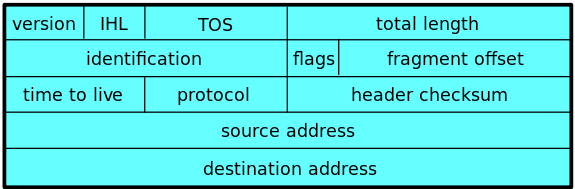 header = struct + valid bit
35
Other derived types
Array of headers
H[6] arr;
Fixed size
Unions of headers
header_union IP {   ipv4 v4header;   ipv6 v6header;}
Tuples
tuple<bit<32>, bit<16>>
set<tuple<bit<32>, bit<16>> - implicit only
No recursive types
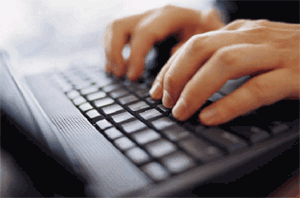 36
Expression language
Standard arithmetic/logic on arbitrary bitstrings
But no funky undefined cases like in C
2s complement for signed values
No division/modulo
Bit-slicing, bit concatenation
Integers are not Booleans
No implicit casts
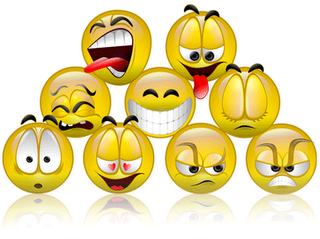 37
Extern objects
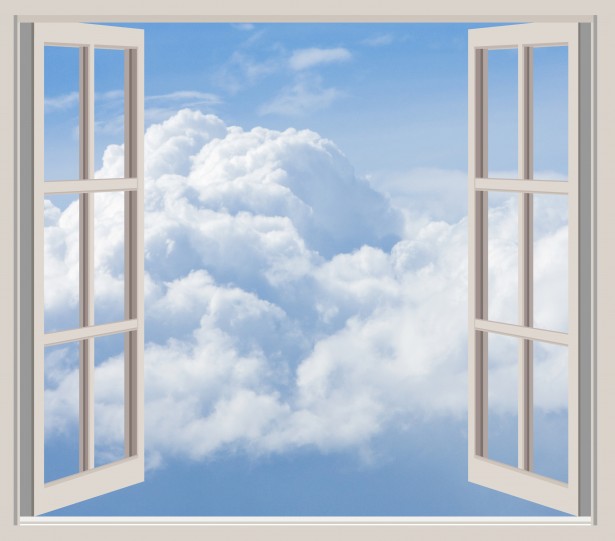 Model hardware accelerators or…
…behaviors not expressible in P4

extern Register<T> {    Register(bit<32> size);    T read(in bit<32> index);   void write(in bit<32> index, in T value);}
Register<bit<32>>(1024) reg;

Method calls using copy-in, copy-out
Like Java interfaces
Generic type
constructor
instantiation
38
Packets = byte streams
extern packet_in {
    void extract<T>(out T headerLvalue);    void extract<T>(out T varSizeHdr, in bit<32> varFieldSizeBits);     T lookahead<T>();    bit<32> length();    void advance(in bit<32> bits); }
extern packet_out {    void emit<T>(in T hdr);    void emit<T>(in bool condition, in T data); }
39
Parsing = State machines
dst
src
type
IP header
IP payload
ethernet header
parser Parser(packet_in b, out Parsed_packet p) {    state start {        b.extract(p.ethernet);        transition select(p.ethernet.type) {            0x0800: parse_ipv4;            default: reject;        }    }
    state parse_ipv4 {        b.extract(p.ip);        transition accept;    }}
start
parse_ipv4
accept
reject
Parser states can contain cycles => loops bounded by packet size
40
Value Sets
parser p(packet_in pk, out Headers h) {    value_set<bit<32>>(4) vs;     state start {        pk.extract(h);        transition select(h.f) {           vs: next;           default: reject; } … } }
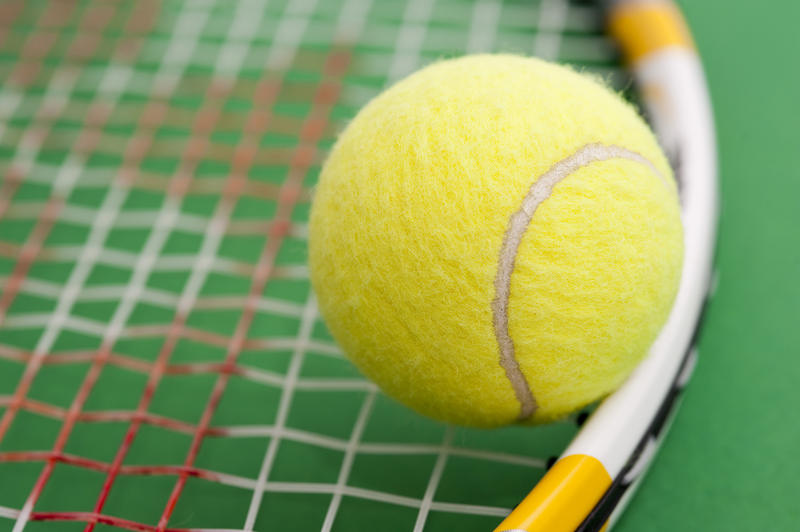 A set of 32-bit values changed dynamically by the control plane.
41
Actions
~ Objects with a single method.
Straight-line code.
Reside in tables; invoked automatically on table match.
Action data; from control plane
action Set_nhop(IPv4Address ipv4_dest, PortId port) {      nextHop = ipv4_dest;      outCtrl.outputPort = port;}
class Set_nhop {
     IPv4Address ipv4_dest;
     PortId      port;
     void run() { 
         nextHop = ipv4_dest;         outCtrl.outputPort = port
     }
}
Java/C++ equivalent code.
42
Tables
Map<K, Action>
table ipv4_match {   key = { headers.ip.dstAddr: exact; }   actions = { drop; Set_nhop; }   default_action = drop;}
Populated bythe control plane
43
Table = Match-Action Processing
Control plane
Data
action
code
hit
actiondata
Execute
Lookup
Action
headers &
metadata
headers &
metadata
Lookup key
Lookup table
Default action
44
Control-Flow
Ipv4_match
control Pipe(inout Parsed_packet headers,             in InControl inCtrl,// input port             out OutControl outCtrl) { // output port      IPv4Address nextHop; // local variable

      action Drop_action() { … }
      action Set_nhop(…) { … }
      table ipv4_match() { … }
      …
      apply {  // body of the pipeline          ipv4_match.apply();          if (outCtrl.outputPort == DROP_PORT) return;
          dmac.apply(nextHop);          if (outCtrl.outputPort == DROP_PORT) return;
          smac.apply();     }}
dmac
smac
45
Packet Construction
Convert headers back into a byte stream.
Only valid headers are emitted.
control Deparser(in Parsed_packet p, packet_out b) {    apply {        b.emit(p.ethernet);              b.emit(p.ip);    }}
46
P4 Program structure
#include <core.p4> // core library#include <target.p4> // target description
#include "library.p4" // library functions
#include "user.p4" // user program
47
Architecture declaration
Provided by the target manufacturer
struct input_metadata { bit<12> inputPort; }
struct output_metadata { bit<12> outputPort; }

parser Parser<H>(packet_in b, out H headers);




control Pipeline<H>(inout H headers,                     in input_metadata input,                    out output_metadata output);

control Deparser<H>(in H headers, packet_out p);

package Switch<H>(Parser<H> p, Pipeline<H> p, Deparser<H> d);
H = user-specified header type
Switch
Parser
Pipeline
Deparser
48
Support for custom “accelerators”
extern bit<32> random();



extern Checksum16 {    void clear();              // prepare unit for computation    void update<T>(in T data); // add data to checksum    void remove<T>(in T data); // remove data from checksum    bit<16> get();             // get the checksum for data added}
External function
External object with methods. Methods can be invoked like functions.
Some external objects can be accessed from the control-plane.
49
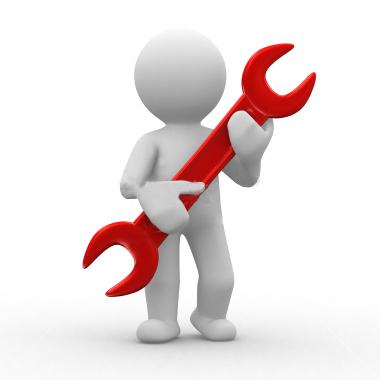 Execution model
When a block is invoked (parser, control) it executes to completion on a separate thread
All local variables are thread-local
Only inter-thread communication possible through extern objects and functions
Execution triggered by outside event(e.g., packet arrival)
Actions execute atomically
@atomic annotation
50
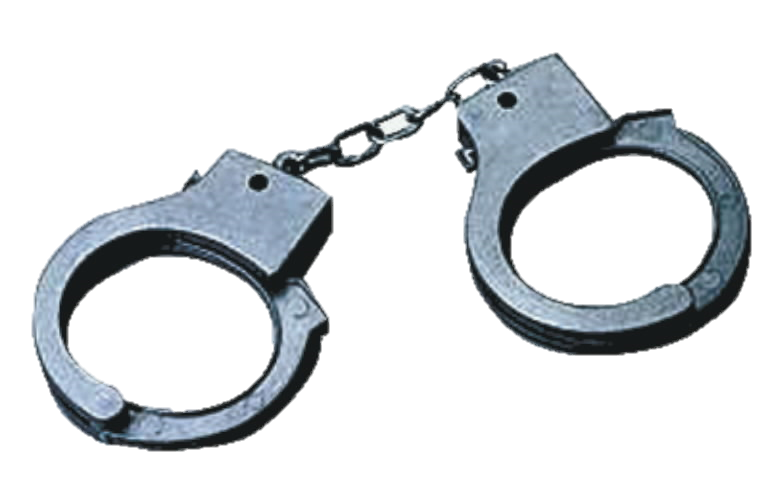 P4 LIMITATIONS
51
Limitations of P416
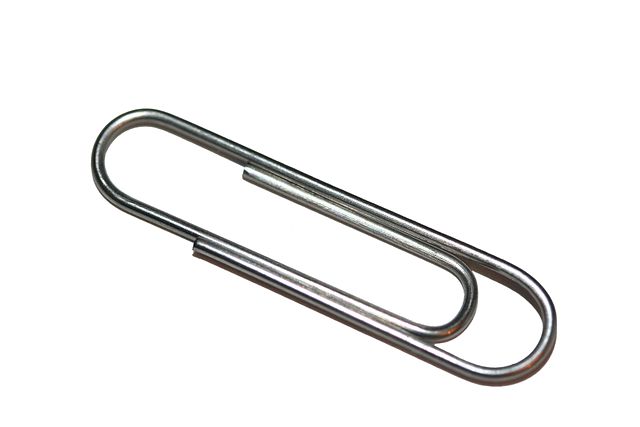 The core P4 language is very small
Highly portable among many targets
But very limited in expressivity
Accelerators can provide additional functionality
May not be portable between different targets
Standard architectures to ensure portability
Portable switch architecture (PSA)
Library of standard accelerators (counters, meters, etc)
No standard smart NIC architecture exists!
52
What is missing
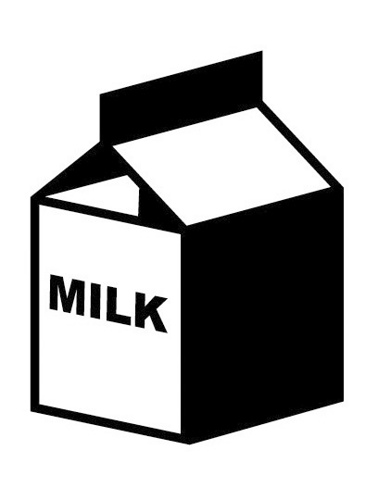 Floating point
Pointers, references
Data structures, recursive data types
Dynamic memory management
Loops, iterators (except the parser state-machine)
Recursion
Threads

=> Constant work/byte of header
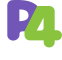 53
What cannot be done in (pure) P4
Multicast or broadcast
Queueing, scheduling, multiplexing
Payload processing: e.g., encryption
Packet trailers
Persistent state across packets
Communication to control-plane
Inter-packet operations(fragmentation and reassembly)
Packet generation
Timers
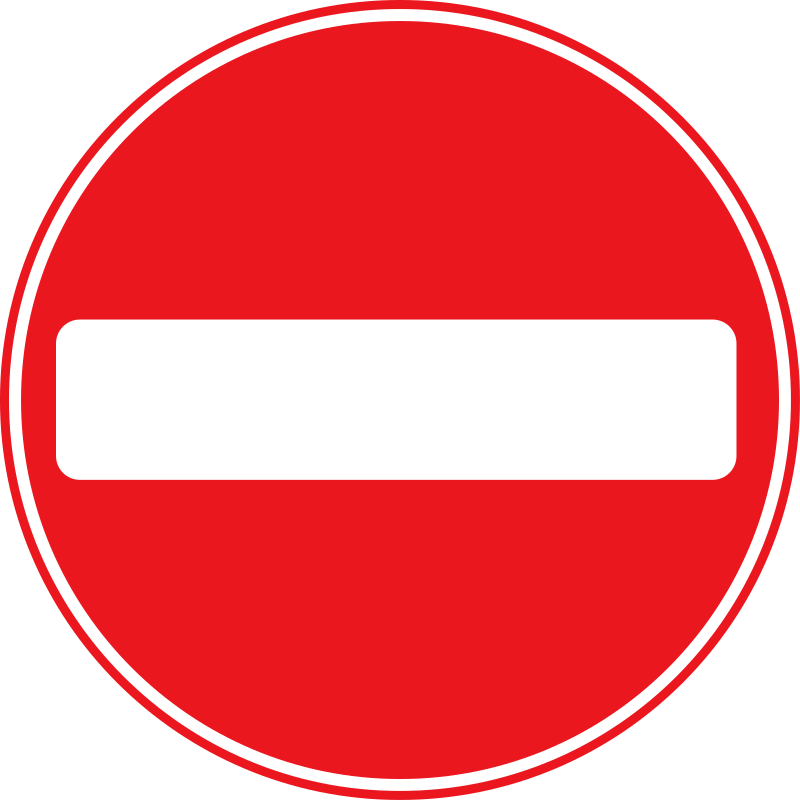 54
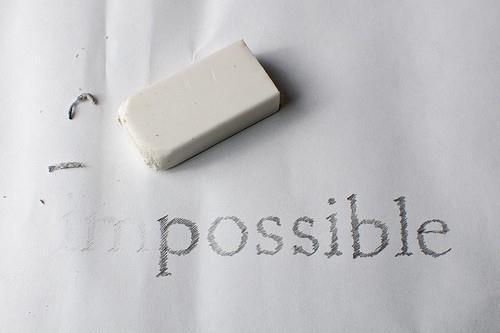 How are these done?
Multicast, broadcast, queueing, scheduling, multiplexing
By target device, controlled by P4 metadata
Persistent state across packets (e.g. per-flow state)
External objects: registers, counters, meters
Communication to control-plane
External objects: learning providers
Packet generation
Control-plane, or external objects
TCP-style reassembly, trailers:
Not currently done
55
Why use P4?
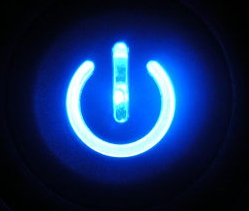 It is a standardized language:you can specify the data-plane precisely
Expressive: express many packet-forwarding policies
High-level, type-safe: compiler-managed abstract resources
Software:treat network devices like software
Killer app:network monitoring
56
Creating a Programming Language Interfacein a place where there wasn’t one.
UPLOAD
Control plane
The P4 Programming-Language Interface
Data plane
57
References
P4: Programming Protocol-Independent Packet ProcessorsPat Bosshart, Dan Daly, Glen Gibb, Martin Izzard, Nick McKeown, Jennifer Rexford, Cole Schlesinger, Dan Talayco, Amin Vahdat, George Varghese, David Walker ACM SIGCOMM Computer Communications Review (CCR). Volume 44, Issue #3 (July 2014)
The P4-16 Programming LanguageMihai Budiu and Chris DoddACM SIGOPS Operating Systems Review, Vol. 51, no 1, August, 2017, pages 5-14
P4-16 open-source compiler source tree: https://github.com/p4lang/p4c
P4-16 language v1.1.0 specification: https://p4.org/p4-spec/docs/P4-16-v1.1.0-draft.pdf
Compiler design full presentation: https://github.com/p4lang/p4c/blob/master/docs/compiler-design.pptx
P4Runtime draft spec: https://p4lang.github.io/p4-spec/docs/P4Runtime-v1.0.0.pdf
58
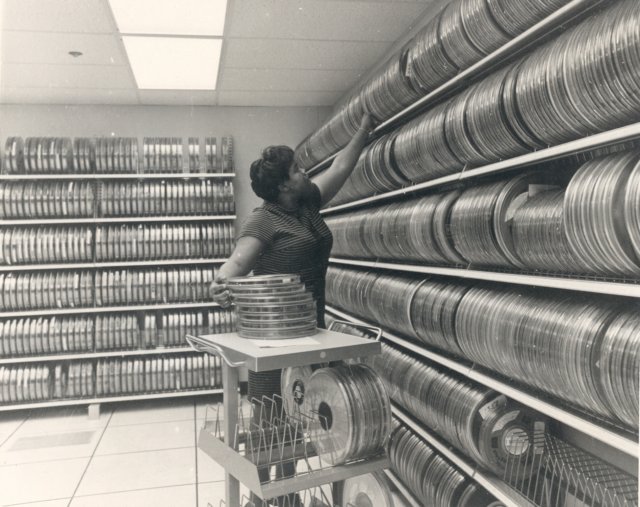 Backup slides
59
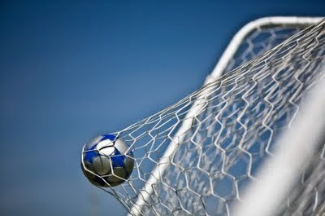 P416 goals
Strictly more expressive than P414
Minimally change and simplify P414
Same building-blocks: headers, parsers, match-action, control
Well-defined semantics for all constructs
Move target-specific constructs from language into libraries
Support a variety of targets (ASICs, NICs, FPGAs, etc.)
Based on well-understood techniques (no need to invent new language constructs)
Strong type system 
Support for good software engineering practices
60
P414 dataplane model
Control-plane
61
P414 to P416 evolution
P416
small,
Standardized,
rarely change
P4 v1.0
core.p4
Can be large,
manufacturer controlled,
frequent changes
library.p4
arch.p4
62